Bài 12
Giữ trật tự trong trường, lớp
Khởi động
Khám phá
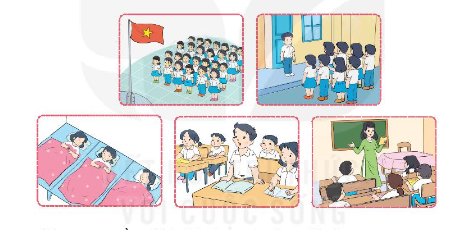 Em cần giữ trật tự khi nào?
Khám phá
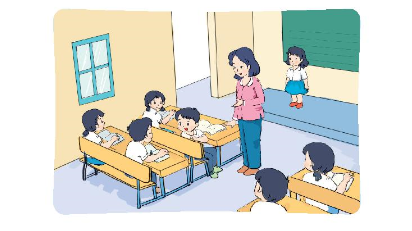 Vì sao em cần giữ trật tự trong trường, lớp?
Luyện tập
Việc nào nên làm ? Việc nào không nên làm? Vì sao ?
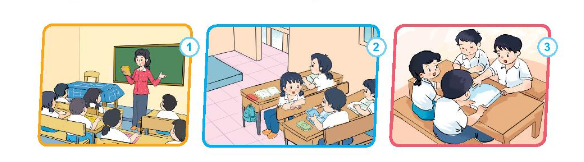 Luyện tập
Em đã biết giữ trật tự trong trường, lớp chưa? Hãy chia sẻ với bạn nhé!
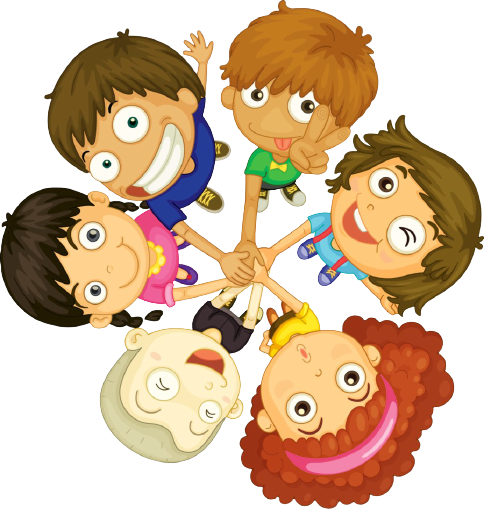 Vận dụng
Em sẽ làm gì khi ở trong các tình huống sau?
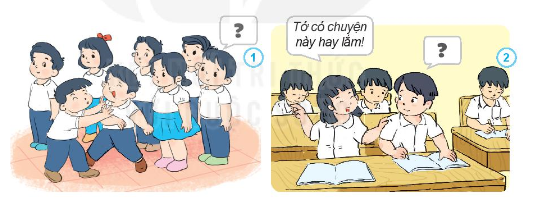 Vận dụng
Em cùng các bạn nhắc nhau luôn giữ trật tự trong trường, lớp.
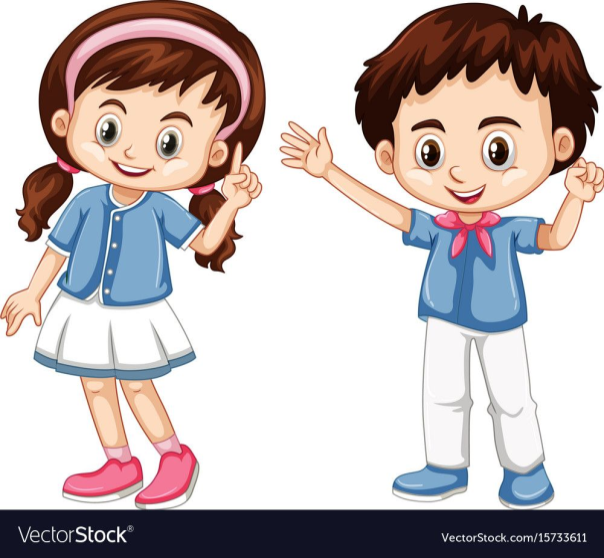 Trật tự trong trường, lớp
Em là học trò ngoan
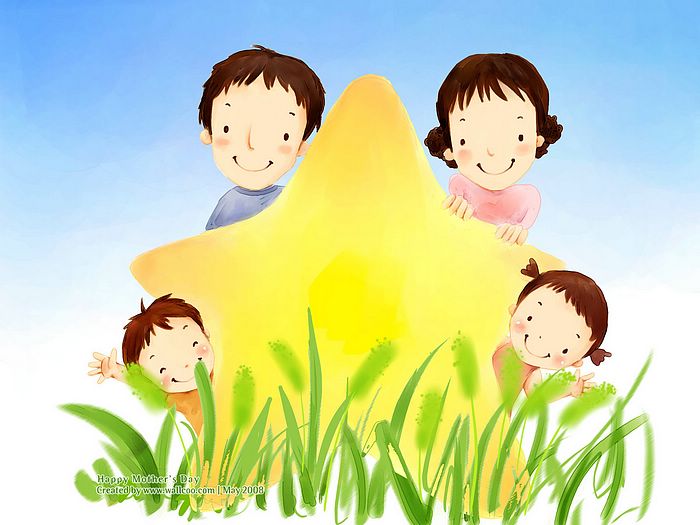